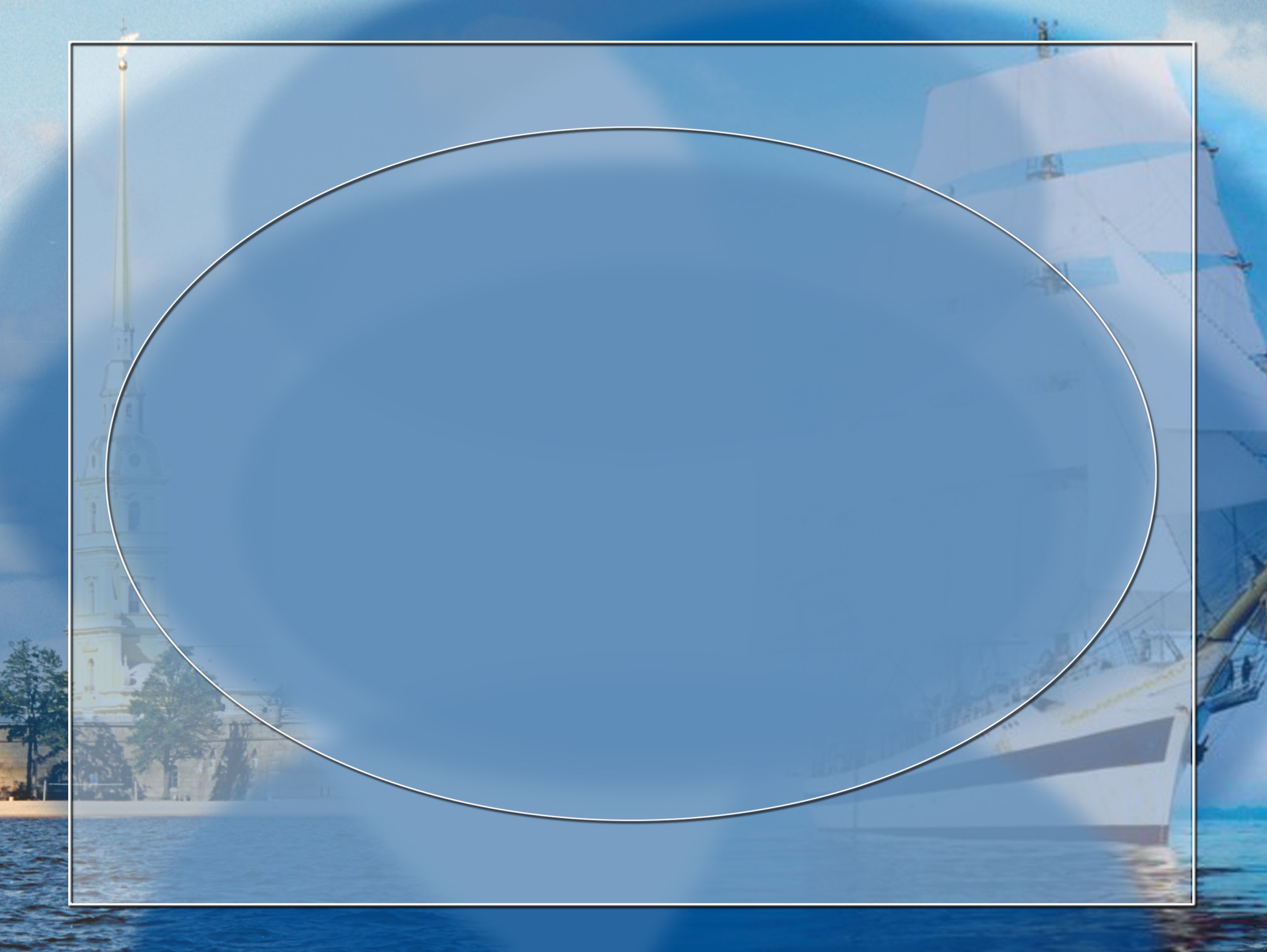 Лаврентьева
Елена Александровна

Особенности разработки проектов ФГОС ВО нового поколения по соответствующим УГСН в новых условиях 

Заместитель председателя 
Федеральных Учебно-методических объединений 
в системе высшего и среднего профессионального образования 
по УГСН и УГПС 26.00.00 Техника и технологии кораблестроения и водного транспорта, 
Проректор по развитию образовательного комплекса
 и взаимодействию с учебно-методическими объединениями 
ГУМРФ имени адмирала С. О. МакароваДоктор экономических наук, профессор
Федеральный государственный образовательный стандарт
высшего образования по укрупненной группе направлений 37.00.00 Управление, эксплуатация и 
инфраструктура водного транспорта
ОБЩИЕ ПОЛОЖЕНИЯ

К освоению программ магистратуры за счет средств федерального бюджета, бюджетов субъектов Российской Федерации и местных бюджетов допускаются лица, имеющие диплом по следующим направлениям базового высшего образования: 
37.01.7.2 «Управление водным транспортом и гидрографическое обеспечение судоходства», 
37.02.  7.2 «Водные пути, порты и гидротехнические сооружения», 
37.03. 7.2 «Инженерно-экономическое обеспечение технологий и бизнес-процессов водного транспорта», 
37.04. 7.2  «Судовождение», 
37.05. 7.2 «Эксплуатация судовых энергетических установок», 
37.06. 7.2 «Эксплуатация судового электрооборудования и средств автоматики», 
35.01.6.0 «Технология транспортных процессов».  
  
Образовательная программа в области подготовки специалистов по эксплуатации судов морского транспорта, технического флота, судов освоения шельфа и плавучих буровых установок (далее - ПБУ), иных судов, используемых для целей торгового мореплавания, и управление ими как подвижными объектами, реализуется с учетом требований Международной конвенции о подготовке и дипломировании моряков и несении вахты 1978 года (далее - Конвенция ПДНВ) и Конвенции 2006 года о труде в морском судоходстве.
2. ТРЕБОВАНИЯ К СТРУКТУРЕ И ОБЪЕМУ 
ОБРАЗОВАТЕЛЬНОЙ ПРОГРАММЫ 
Объем обязательной части
Контактная работа
3. ТРЕБОВАНИЯ К РЕЗУЛЬТАТАМ ОСВОЕНИЯ ОБРАЗОВAТЕЛЬНОЙ ПРОГРАММЫ
При разработке образовательных программ Организация формирует требования к результатам их освоения в виде компетенций выпускников следующих видов:
Базовые компетенции и результаты обучения по их достижению для 
УГСН «37.00.00 Управление, эксплуатация и инфраструктура водного транспорта»:
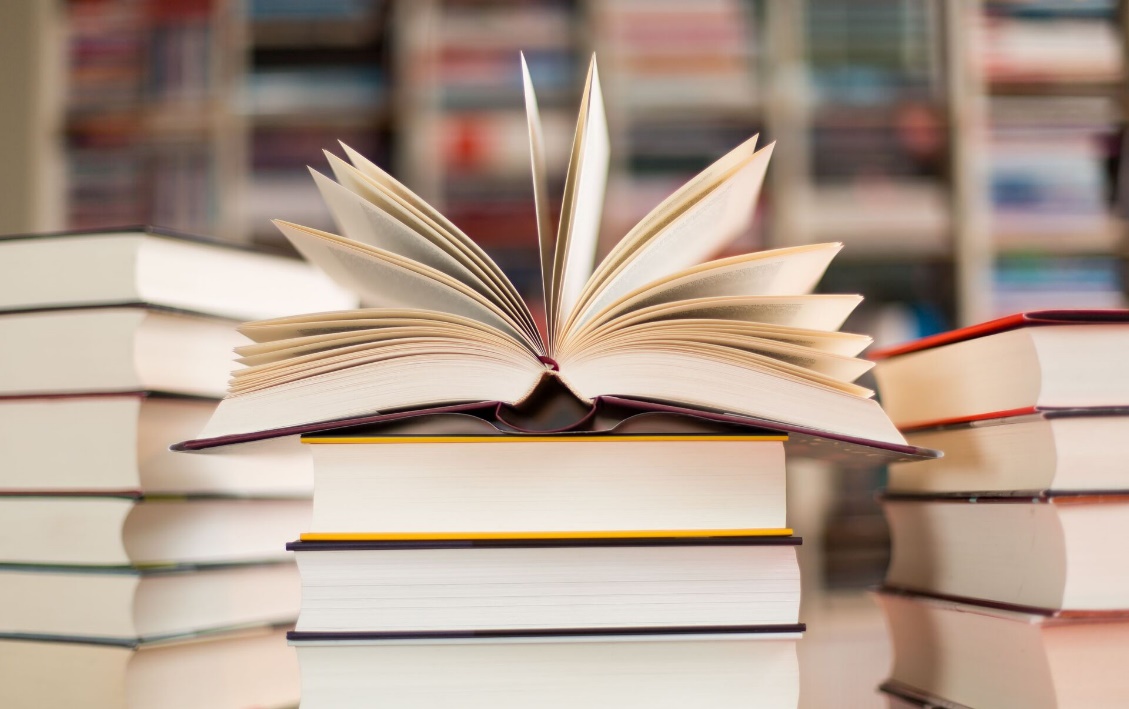 При разработке образовательных программ 
Организация вправе дополнить набор универсальных компетенций, базовых компетенций и общепрофессиональных компетенций
и (или) набор результатов достижений указанных компетенций с учетом направленности (профиля)/специализации образовательной программы, а также приоритетов научно-технологического развития Российской Федерации и плана мероприятий по реализации Стратегии научно-технологического развития Российской Федерации
4. ТРЕБОВАНИЯ К УСЛОВИЯМ РЕАЛИЗАЦИИ ОБРАЗОВАТЕЛЬНЫХ ПРОГРАММ
Доля педагогических работников Организации, участвующих в реализации образовательной программы и лиц, привлекаемых Организацией к реализации образовательных программам на иных условиях (исходя из количества замещаемых ставок, приведенного к целочисленным значениям), ведущих научную и (или) учебно-методическую и (или) практическую работу, соответствующую профилю преподаваемой(ых) дисциплин(ы) (модуля(ей)), должна составлять:
Доля лиц, привлекаемых Организацией к реализации образовательной программы на иных условиях (исходя из количества замещаемых ставок, приведенного к целочисленным значениям), являющихся работниками иных организаций, осуществляющими трудовую деятельность в профессиональной сфере, соответствующей профессиональной деятельности, к которой готовятся выпускники (иметь стаж работы в данной профессиональной сфере не менее 3 лет), должна составлять:
Доля педагогических работников Организации и лиц, привлекаемых к образовательной деятельности Организации на иных условиях (исходя из количества замещаемых ставок, приведенного к целочисленным значениям), имеющих ученую степень (в том числе ученую степень, признаваемую в Российской Федерации) и (или) ученое звание (в том числе ученое звание, признаваемое в Российской Федерации), должна составлять:
К педагогическим работникам с учеными степенями и (или) учеными званиями приравниваются лица без ученых степеней и званий, имеющие профильное высшее образование, опыт службы на судах в области и с объектами профессиональной деятельности, соответствующими образовательной программе, не менее 5 лет, профессиональный диплом не ниже старшего помощника капитана, второго механика, электромеханика или имеющие государственные награды, или государственные (отраслевые) почетные звания, или государственные премии.
5.  ХАРАКТЕРИСТИКИ НАПРАВЛЕНИЙ ВЫСШЕГО ОБРАЗОВАНИЯ, ОТНОСЯЩИХСЯ К УГСН 
37.00.00 Управление, эксплуатация и инфраструктура водного транспорта
Характеристика образовательной программы базового высшего 
образования по направлению  37.04.7.2 Судовождение
Объем программы базового высшего образования вне зависимости от формы обучения, применяемых образовательных технологий, реализации образовательных программ с использованием сетевой формы, реализации образовательных программ по индивидуальному учебному плану составляет 330 з.е. 
	Срок получения образования по программе базового высшего образования (вне зависимости от применяемых образовательных технологий) в очной форме обучения, включая каникулы, предоставляемые после прохождения государственной итоговой аттестации, составляет 5,5 лет.
	В федеральных государственных Организациях, находящихся в ведении федеральных государственных органов, осуществляющих подготовку кадров в интересах обороны и безопасности государства, обеспечения законности и правопорядка, срок обучения по программе специалитета в связи с продолжительностью каникулярного времени обучающихся составляет не менее 5 лет.
Области профессиональной деятельности профессиональной деятельности, в которых выпускники, освоившие программу базового высшего образования, могут осуществлять профессиональную деятельность: 
17 Транспорт (в сферах: эксплуатации и управления в качестве подвижных объектов судов морского транспорта, технического флота, судов освоения шельфа и ПБУ, иных судов, используемых для целей торгового мореплавания, регулируемых международной конвенцией ПДНВ и Международной конвенцией о подготовке и дипломировании персонала рыболовных судов и несении вахты 1995 года; эксплуатации судов рыбопромыслового флота; эксплуатации судов внутреннего водного транспорта, рыбопромыслового флота, иных судов, используемых для целей судоходства на внутренних водных путях Российской Федерации; эксплуатации кораблей и судов федерального органа исполнительной власти в области обеспечения безопасности; обеспечения и контроля безопасности плавания судов и кораблей, предотвращения загрязнения окружающей среды, выполнения требований международного права и национального законодательства в области водного транспорта; организации и управления движением водного транспорта).
Выпускники могут осуществлять профессиональную деятельность и в других областях профессиональной деятельности при условии соответствия уровня их образования и полученных компетенций требованиям к квалификации работника.
При реализации программы специалитета в области подготовки специалистов по эксплуатации судов морского транспорта, технического флота, судов освоения шельфа и ПБУ, иных судов, используемых для целей торгового мореплавания, и управление ими как подвижными объектами, обязательным к освоению является Стандарт компетентности Раздела A-II/1 "Обязательные минимальные требования для дипломирования вахтенных помощников капитана судов валовой вместимостью 500 или более" Главы II поправок Кодекса по подготовке и дипломированию моряков и несению вахты .
При разработке программы специалитета Организация выбирает специализацию программы специалитета из следующего перечня:
Судовождение на морских путях;
Судовождение на морских и внутренних водных путях;
Судовождение на внутренних водных путях и в прибрежном плавании с правом эксплуатации судовых энергетических установок;
Промысловое судовождение;
Береговая охрана;
Эксплуатация объектов морских операций на шельфе.

Перечень основных объектов (или областей знания) профессиональной деятельности выпускников: 
Суда морского транспорта, технического флота, освоения шельфа и ПБУ и другие, используемые в целях торгового мореплавания;
Суда рыбопромыслового флота, внутреннего водного транспорта и другие, используемые для целей судоходства на внутренних водных путях; 
Корабли и суда федеральных органов исполнительной власти в области обеспечения безопасности.
Структура и объем программы базового высшего образования:
Программа специалитета должна устанавливать следующие общепрофессиональные компетенции и индикаторы их достижения, единые для специальности 37.04.7.2 Судовождение
Благодарю за внимание!